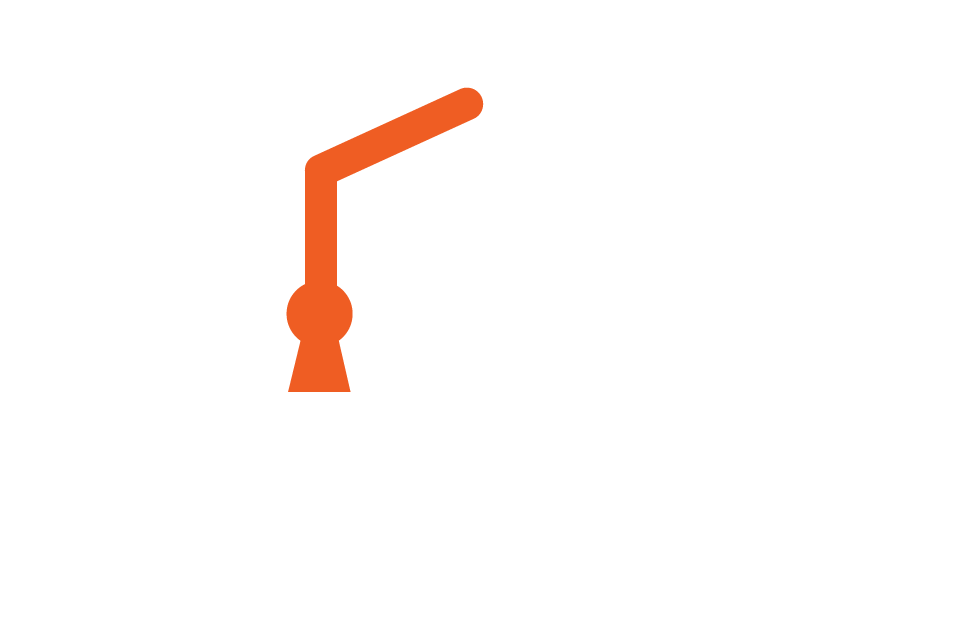 Technifying Education
One-Stop Integrated Solution for all the schools
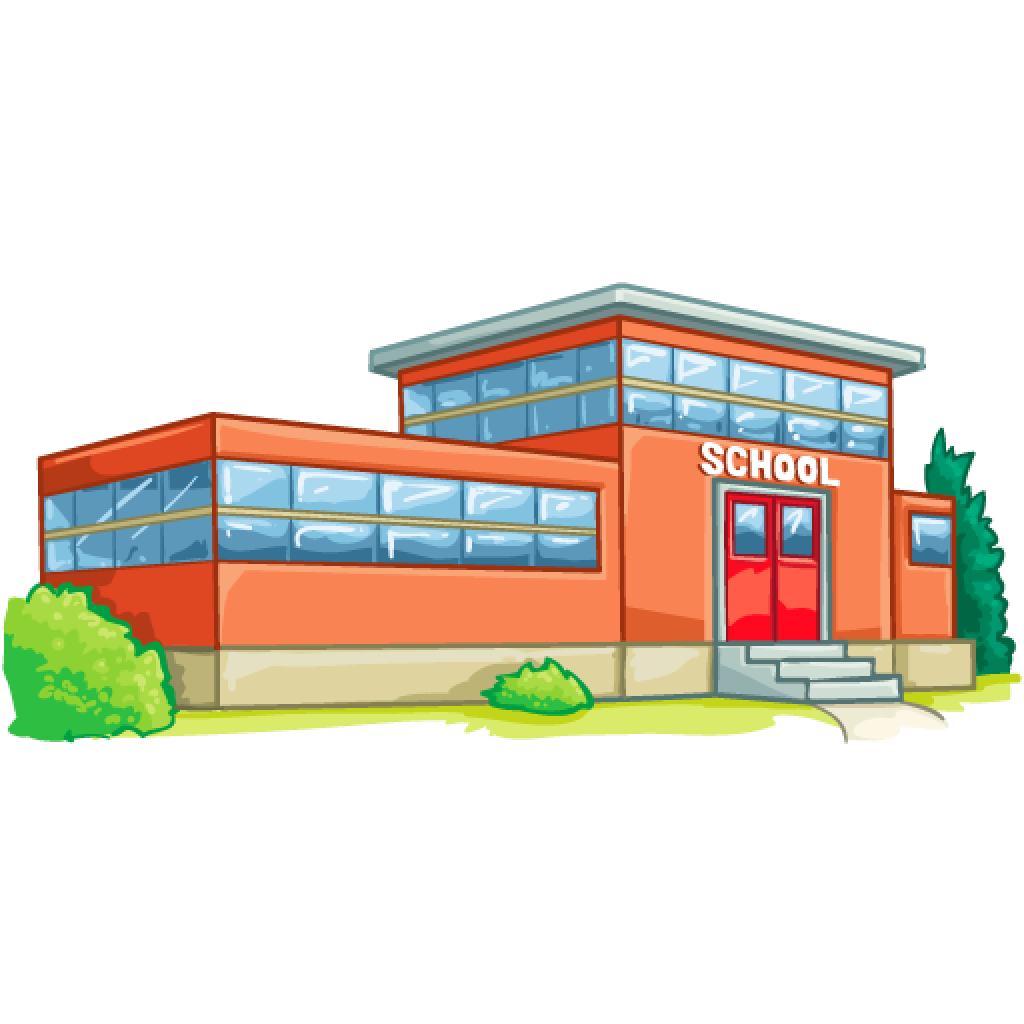 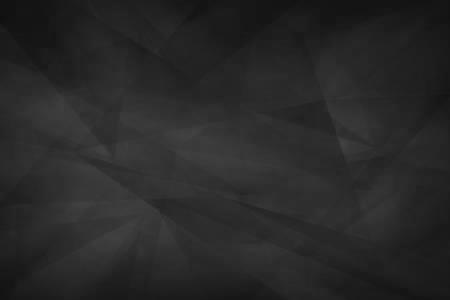 About Us
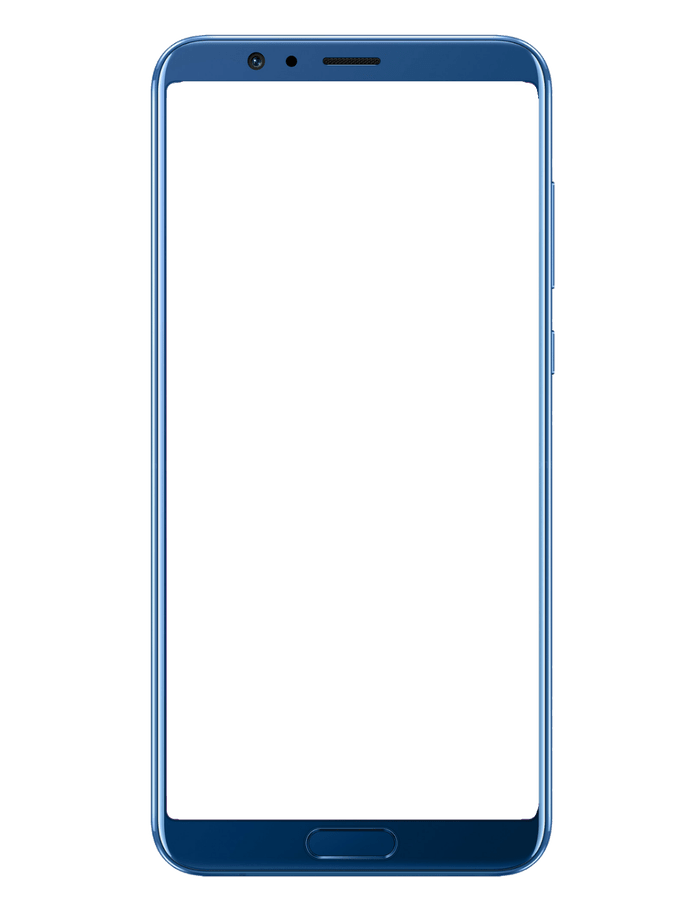 SKOLARO is based out of California and is a One-Stop Integrated Solution for all software needs for Schools and School Chains. 

It is an Ultimate Integrated Solution for all software needs for
Schools. Skolaro provides a collaborative platform to schools, colleges and vocational institutes to administer educational institutions and, sharing knowledge between students and
educators across the world.
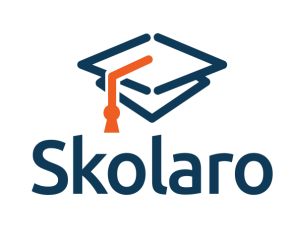 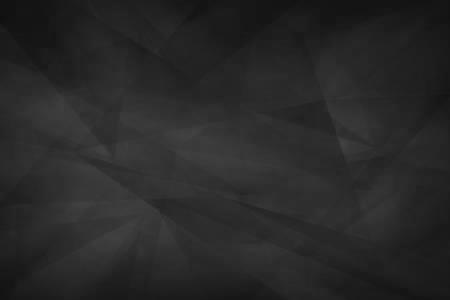 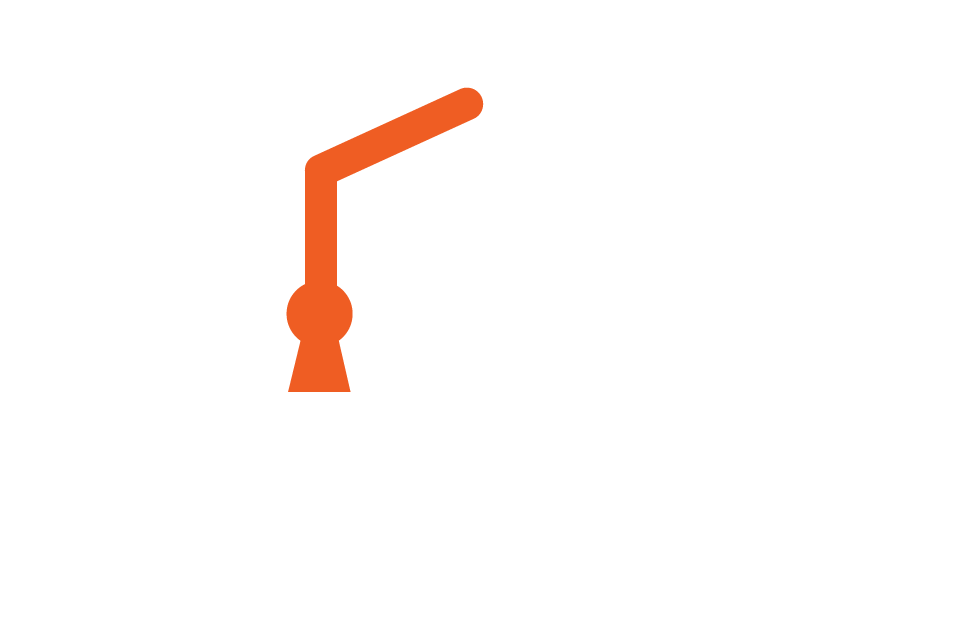 Key Operational Areas
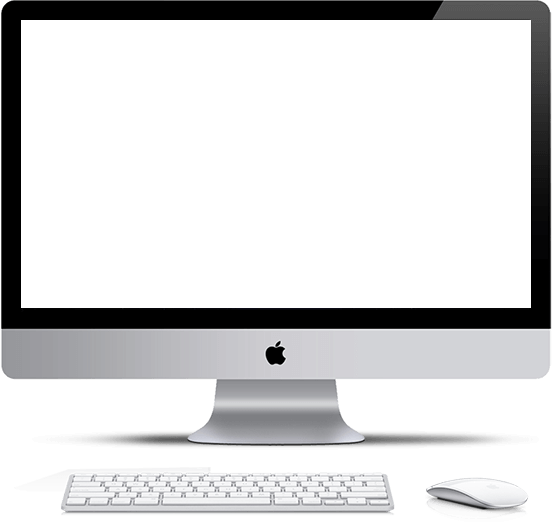 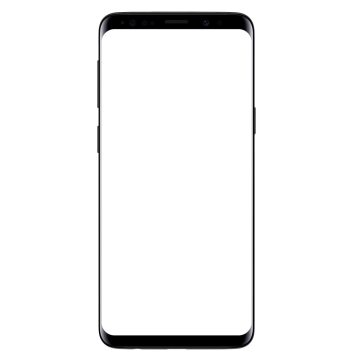 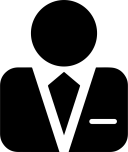 Automate Processes with All in One
Integrated Institute Management System
Administrative
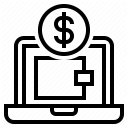 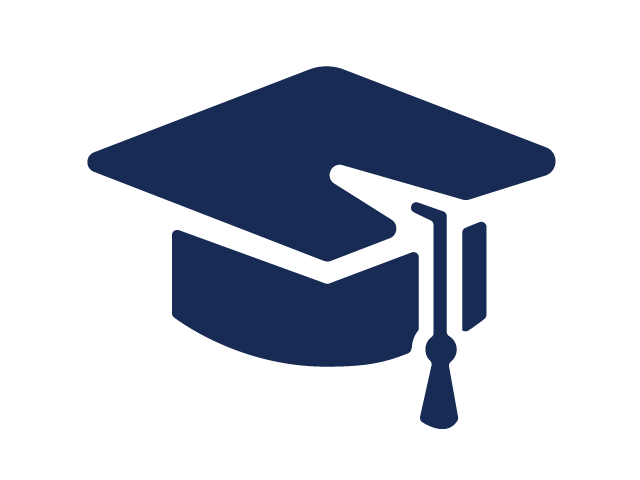 Academics
Financial
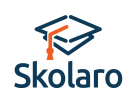 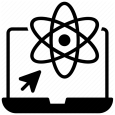 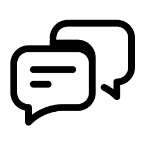 LMS
Communicative
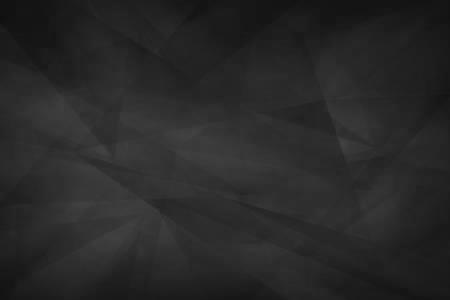 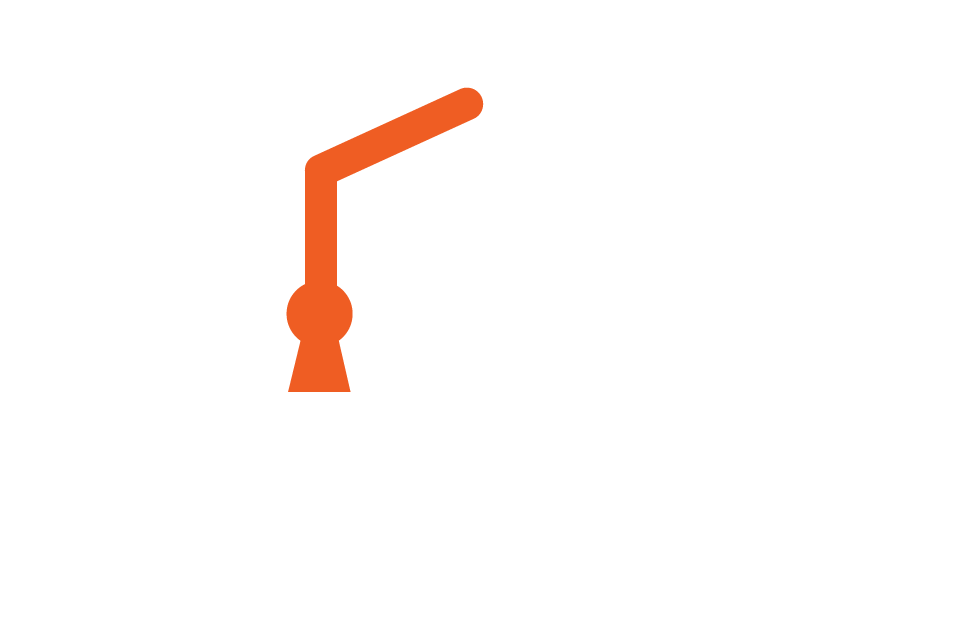 Key Operational Areas
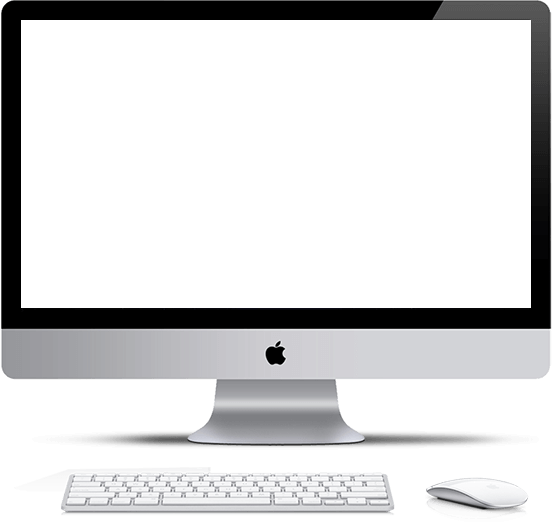 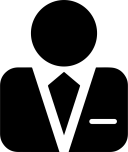 Institute
Student
Admissions
Staff
Library
Transport
Inventory
Hostel
Assessment
Attendance
Assignment
Alumni
Automate Processes with All in One
Integrated Institute Management System
Administrative
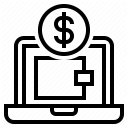 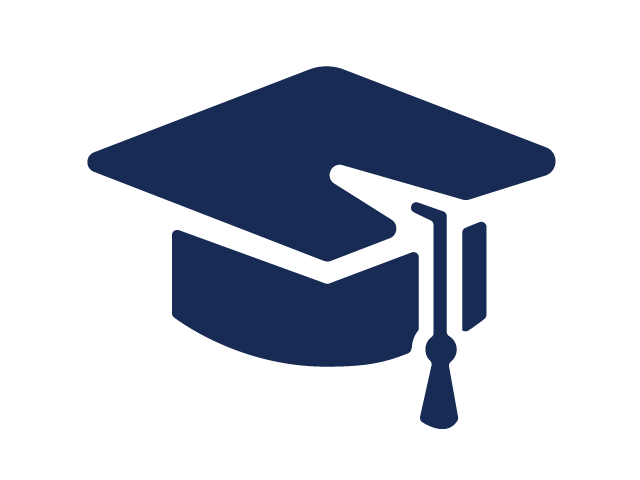 Academics
Financial
Accounting
Payroll
Fee
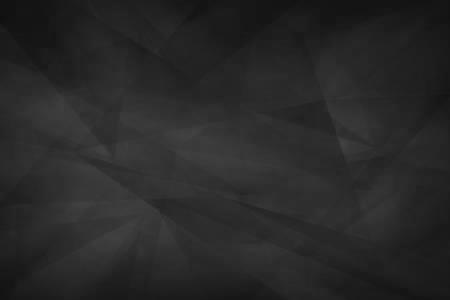 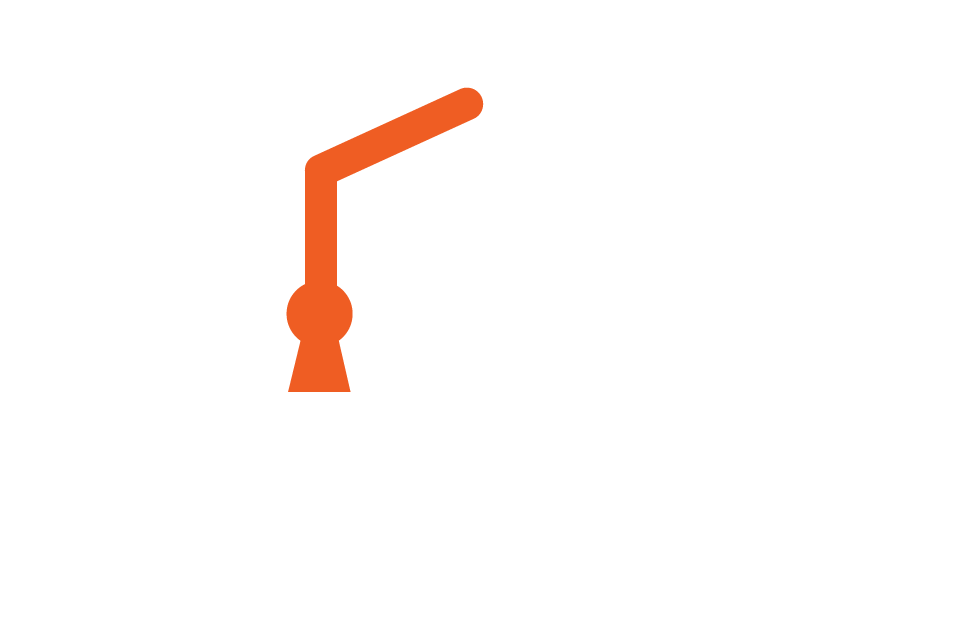 Key Operational Areas
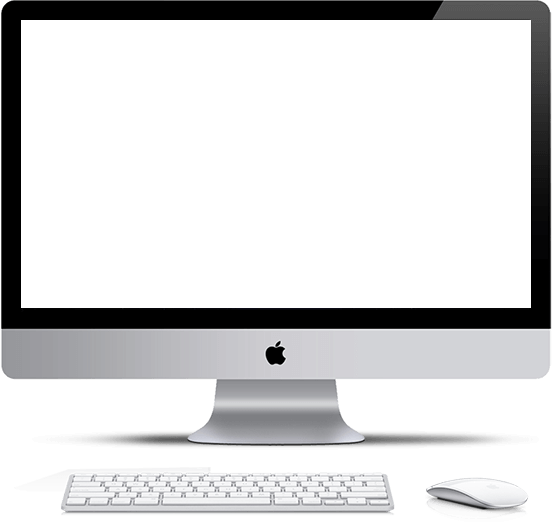 Collaboration
Quiz & Question Banks
Student, Parent & Teacher Portal
Automate Processes with All in One
Integrated Institute Management System
Mobile App
Event, SMS & Alerts
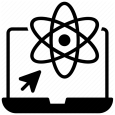 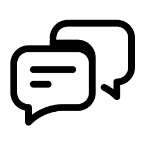 LMS
Communicative
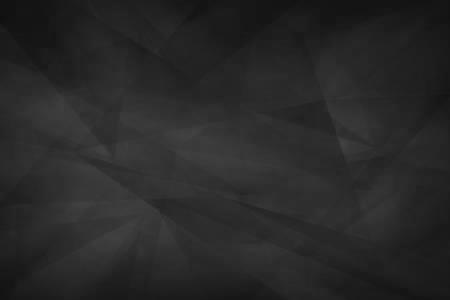 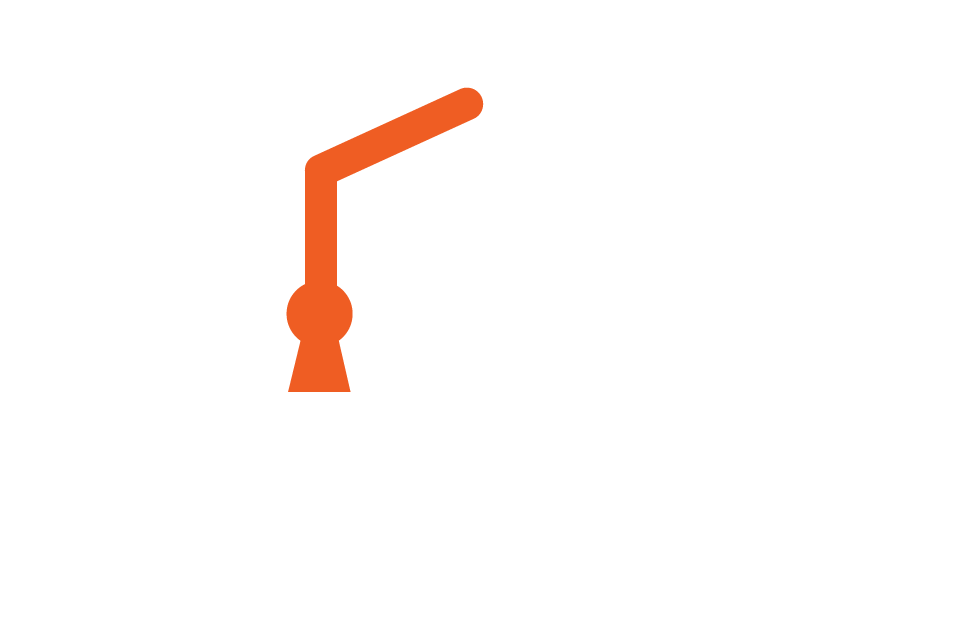 50+ Applications
Providing 50+ Applications catering all the needs of an organization.
For CEO/Trustee
For Administrators
For Principal
For Teachers
For Parents
For Students
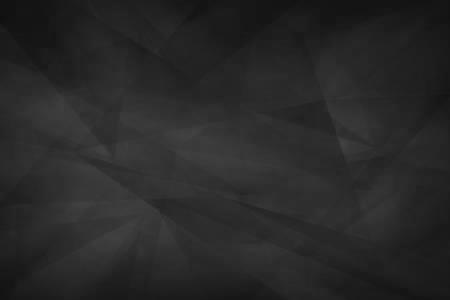 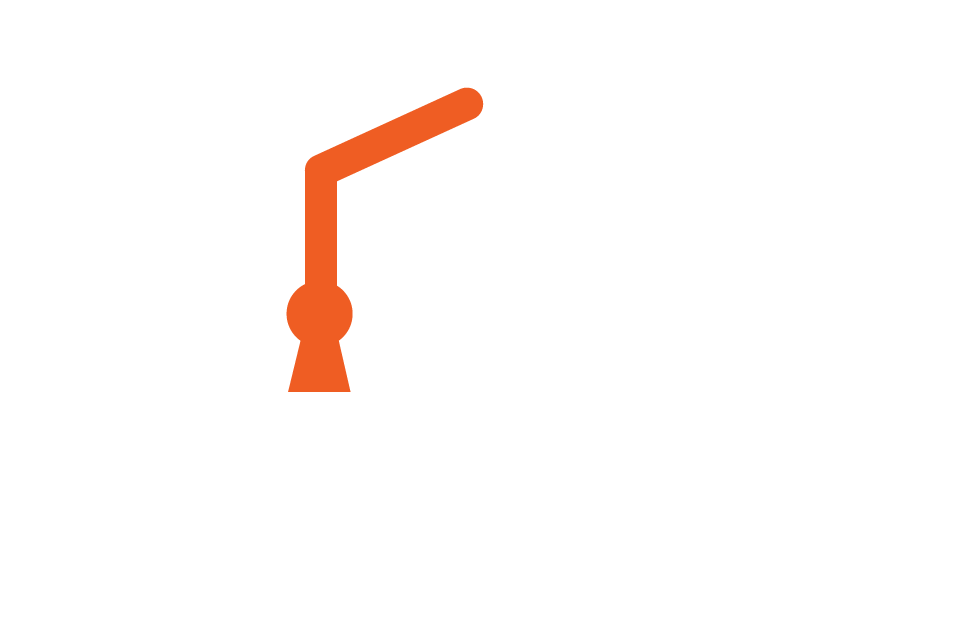 50+ Applications
Providing 50+ Applications catering all the needs of an organization.
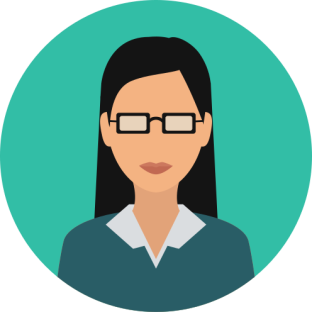 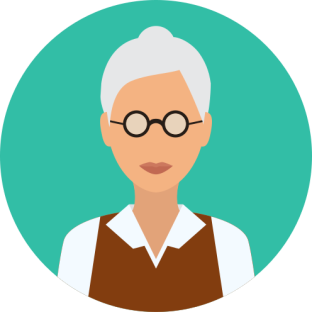 Budget & Forecasting
 Dashboards & Reports
 Administrative
 Academic
 Registration & Admissions
 Accounting & Finance
 Staff & Student Attendance
 Curriculum Management
 Student Records
Curriculum Management
 CCE
 Grade Book
 Attendance
 Quizzes, Question Banks
 Document Management
 Timetables
 Class Groups
 Report Cards
Principal
Teachers
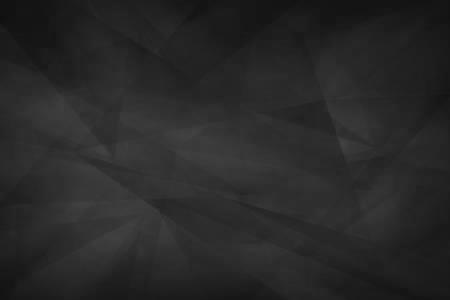 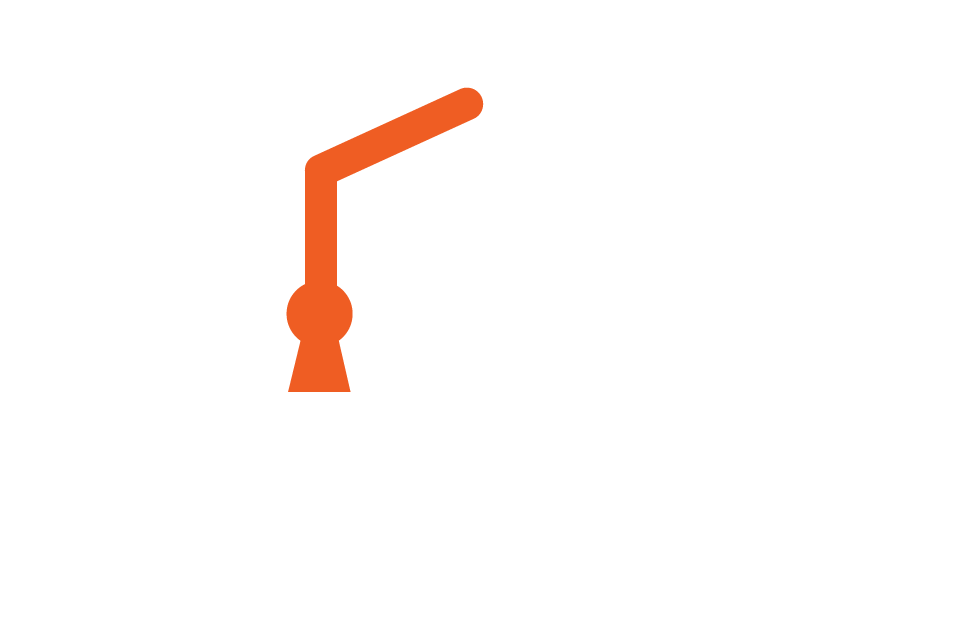 50+ Applications
Providing 50+ Applications catering all the needs of an organization.
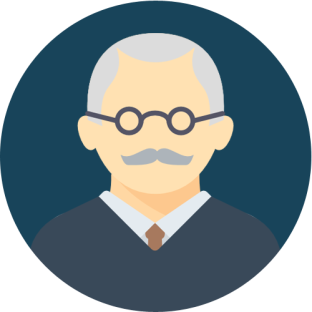 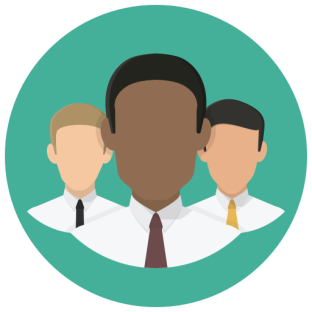 Budget & Forecasting
 Dashboards & Reports
 Admissions
 Fee Collection
 Expenditures
Student Records
 Fee Management
 Budget & Forecasting
 Accounting & Finance
 HR Management
 Payroll Management
 Leave Management
 Inventory Management
 Registration & Admission
 Transportation Management
 Library Management
 Report Cards
 Institute Management
 SMS Integration
 Direct Messaging
 Alumni Management
 Parent Groups
 School Circulars
CEO, TRUSTEE
ADMINISTRATORS
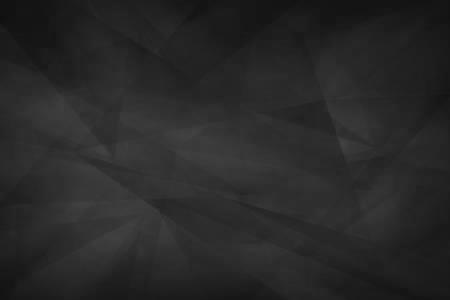 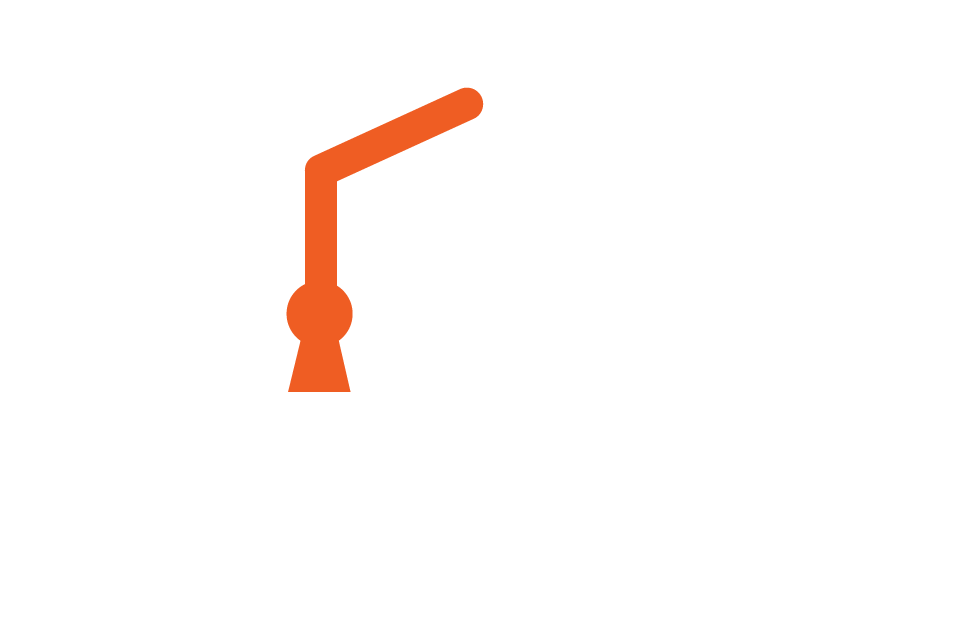 50+ Applications
Providing 50+ Applications catering all the needs of an organization.
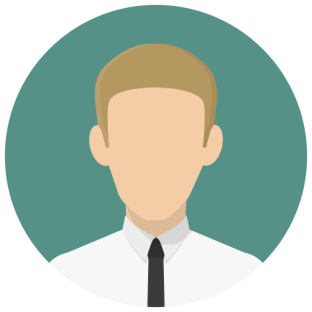 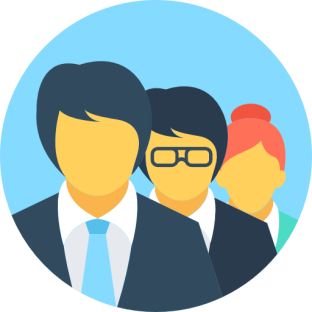 Parent Groups
 School Circulars
 Children Homework
 School SMS
 Progress Reports
 Fee Payment
 Student Certificates
Home work
 Class Groups
 Questions, Answers
 Progress Reports
 School Alumni
 Folders
Parents
Students
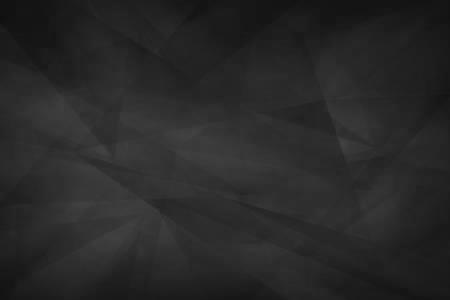 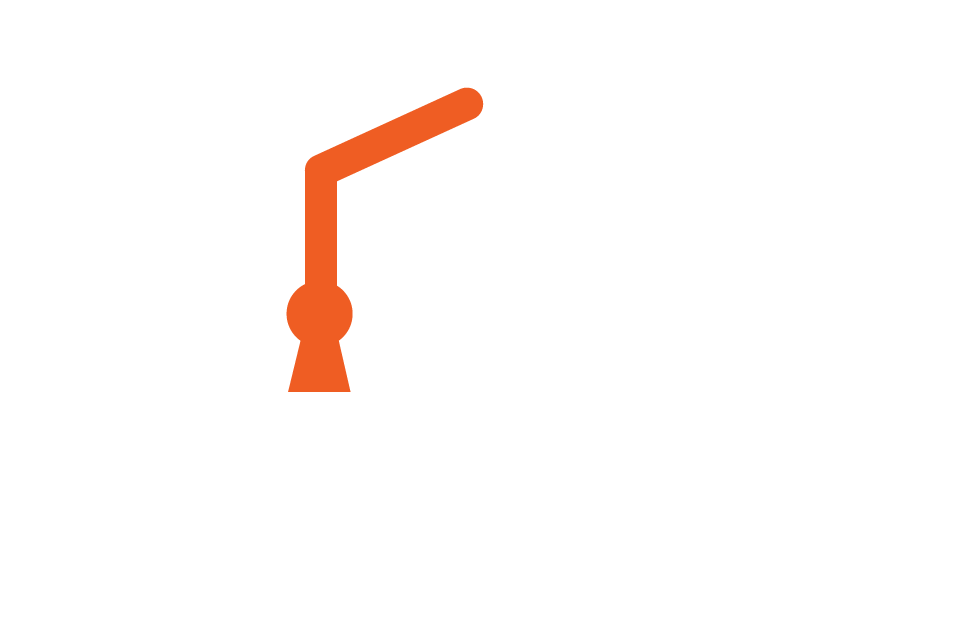 Why should you choose Skolaro?
Skolaro is a complete Integrated Solution which means
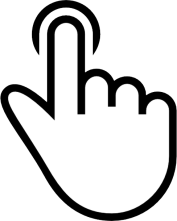 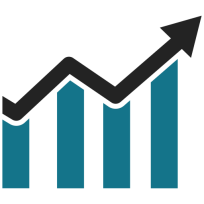 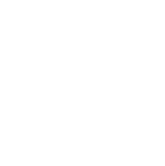 One Stop Solution
Detailed and Quick Analytics
Reduce Cost
Single Sign On
No 3rd party integration required
Easy to use
Easy Access to all data
Makes deriving reports easy
Easy to create a personalized dashboard
Data migration done one time
No large IT team required
No dealing with multiple vendors
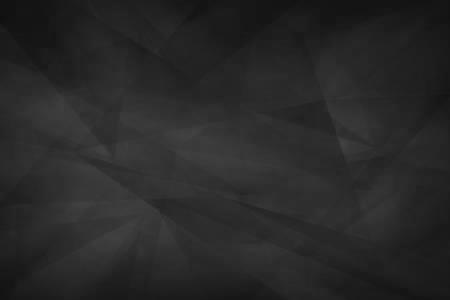 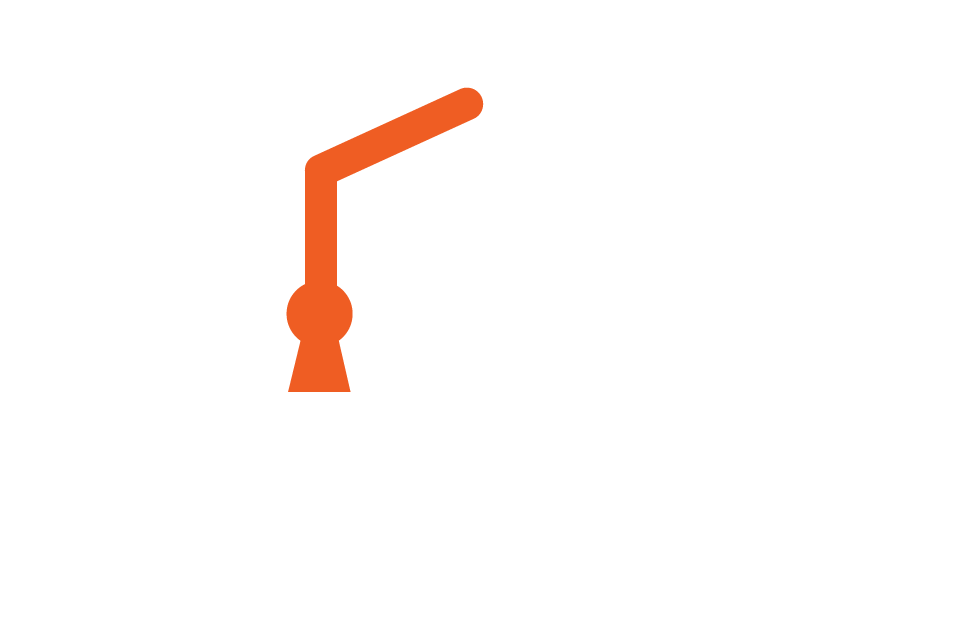 Aggressive Adoption
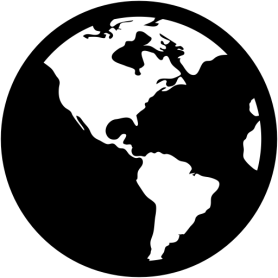 7+ Countries
Skolaro is a single platform with

50+ Applications

trusted world-wide
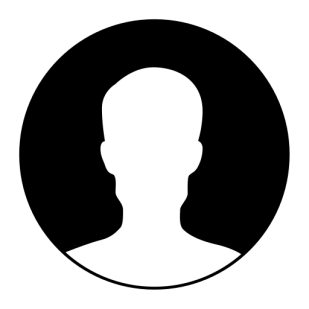 1 million profiles
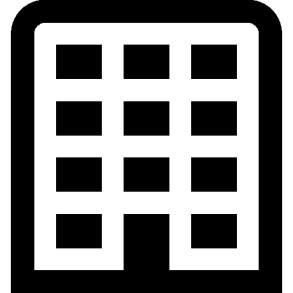 23000+ organizations
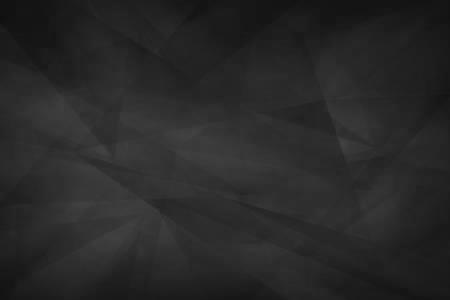 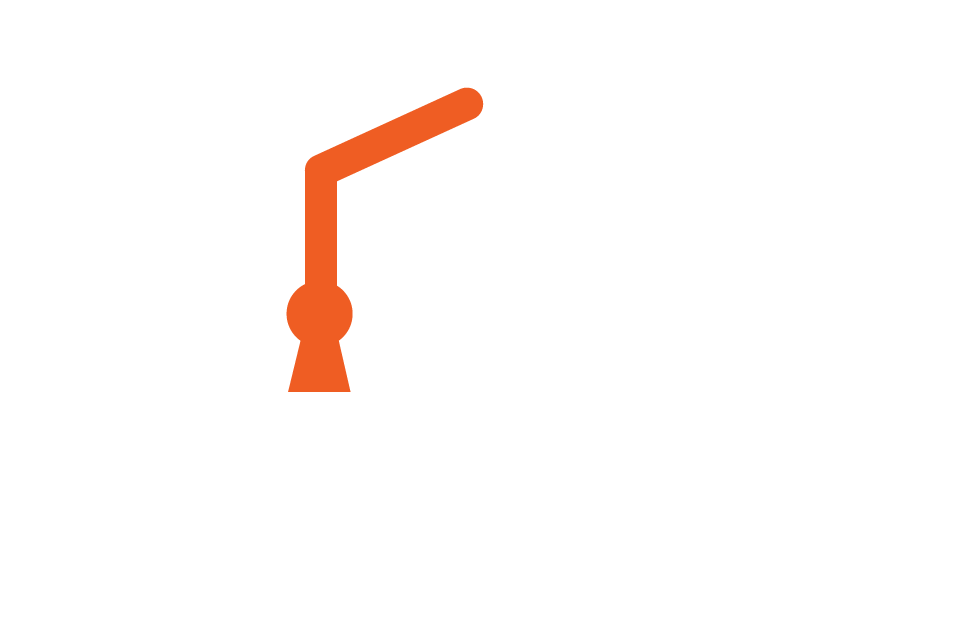 Few Notable Clients
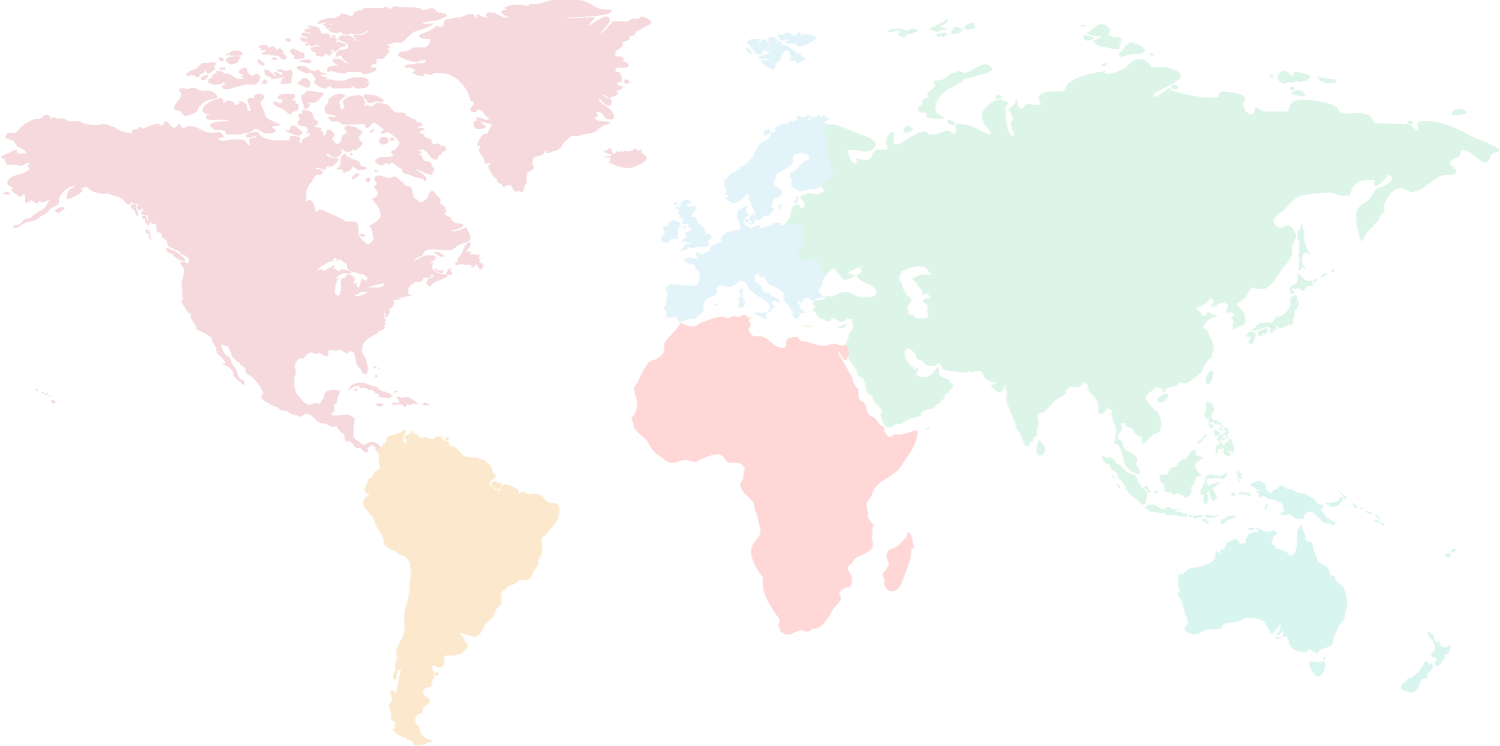 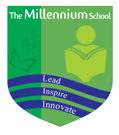 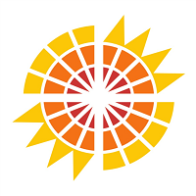 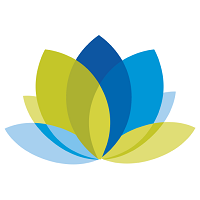 Shiv Nadar School
(5 Branches)
Millennium School
(27 Branches)
Aditya Birla School
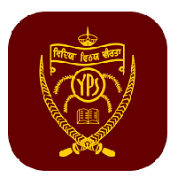 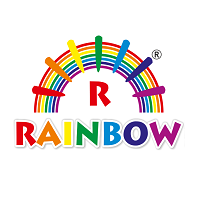 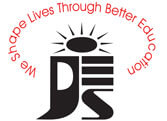 Rainbow International School
(8 Branches)
Utpal Shanghvi Global School
YPS School
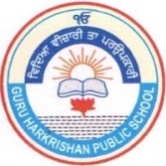 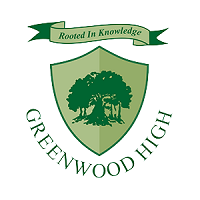 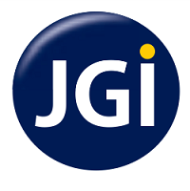 Guru Harkishan Public School
(10 Branches)
Jain International School
Greenwood High School
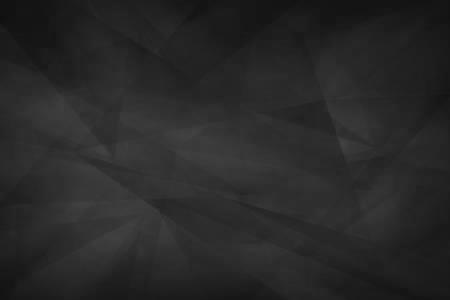 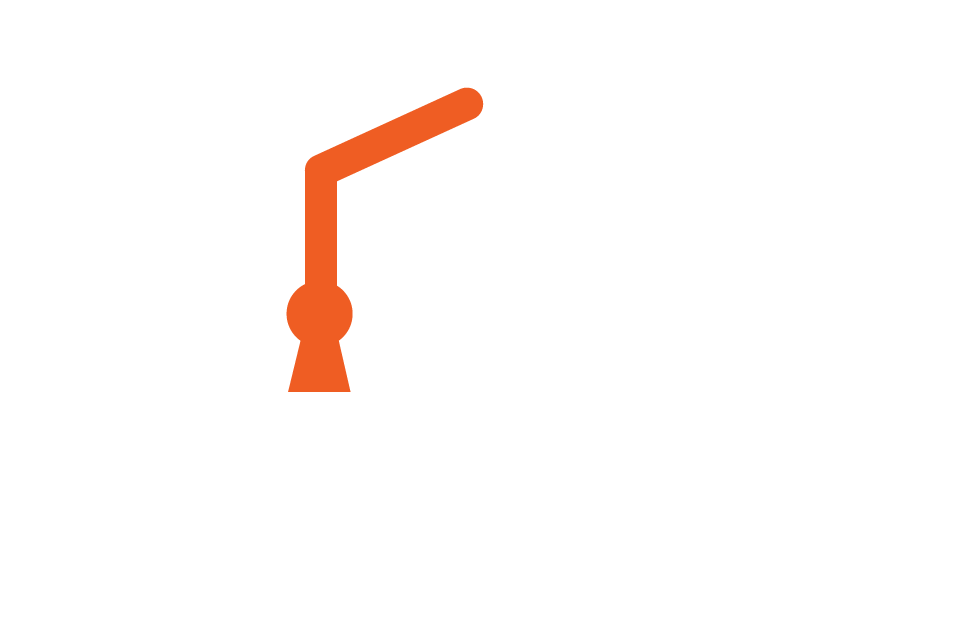 Few Notable Clients
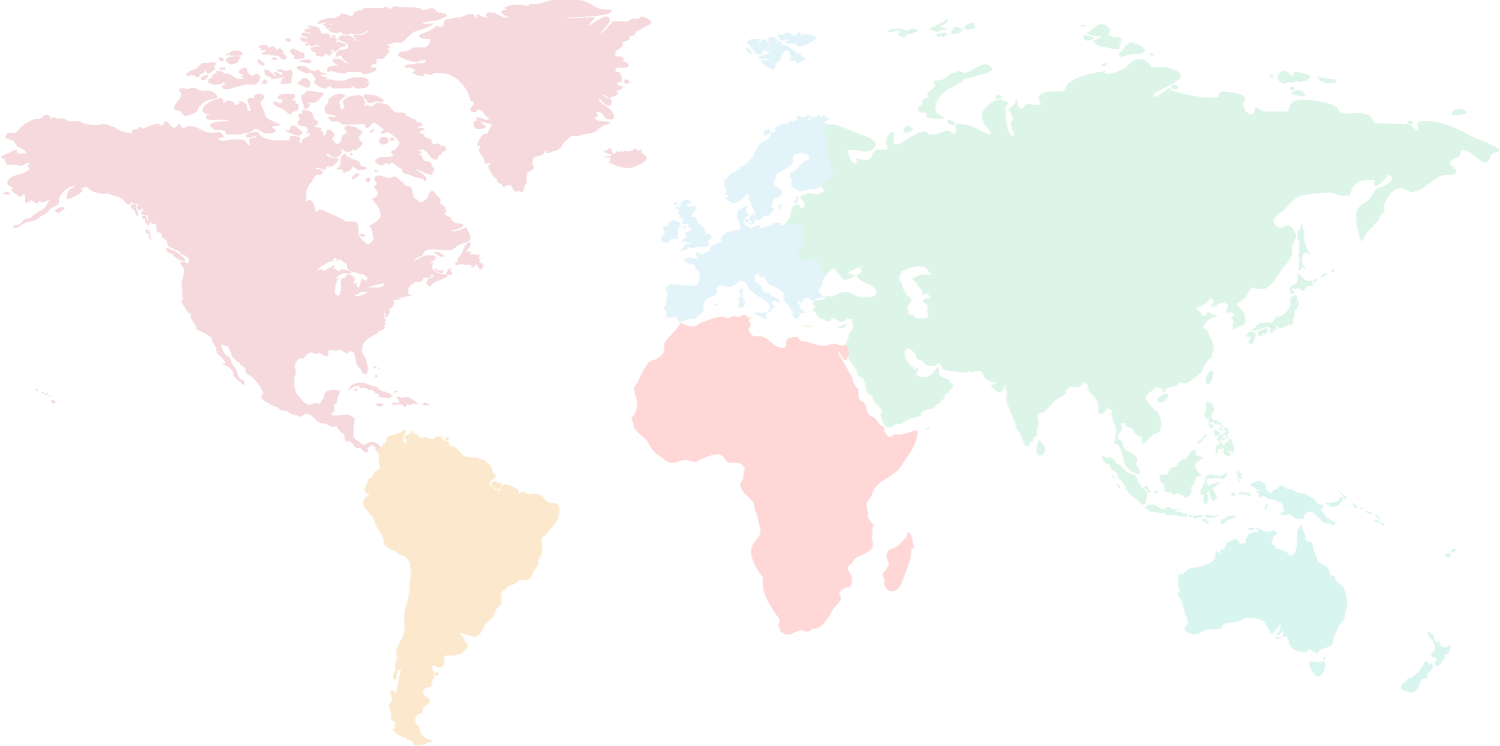 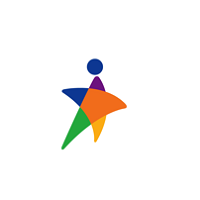 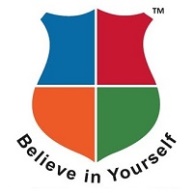 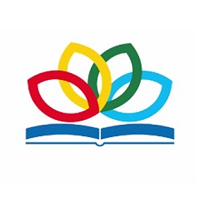 Paul George Global School
Lexicon International School
Nahar International School
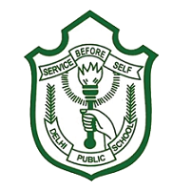 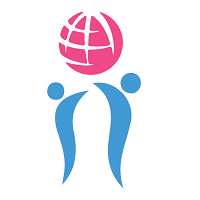 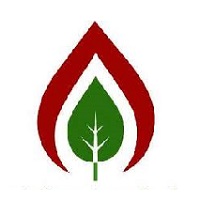 Angels Paradise School
Delhi Public School
Pinnacle School
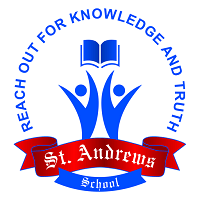 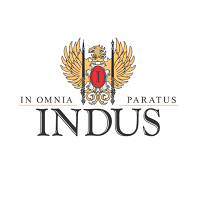 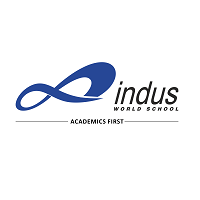 Indus International School
St. Andrews School
Indus World School
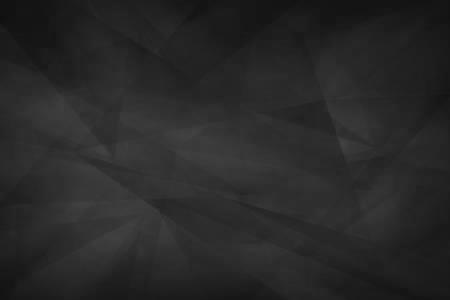 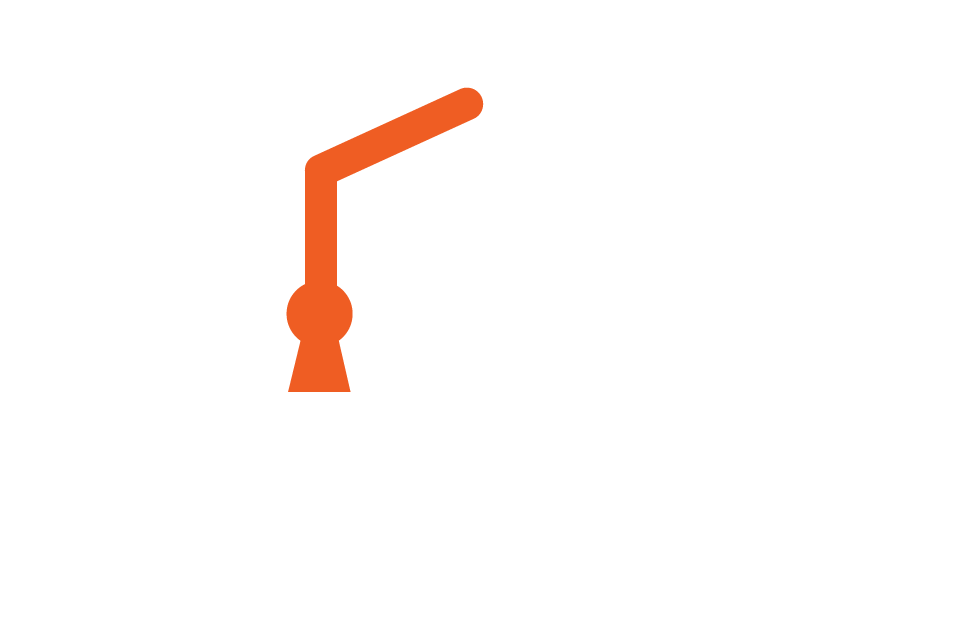 Few Notable Clients (International)
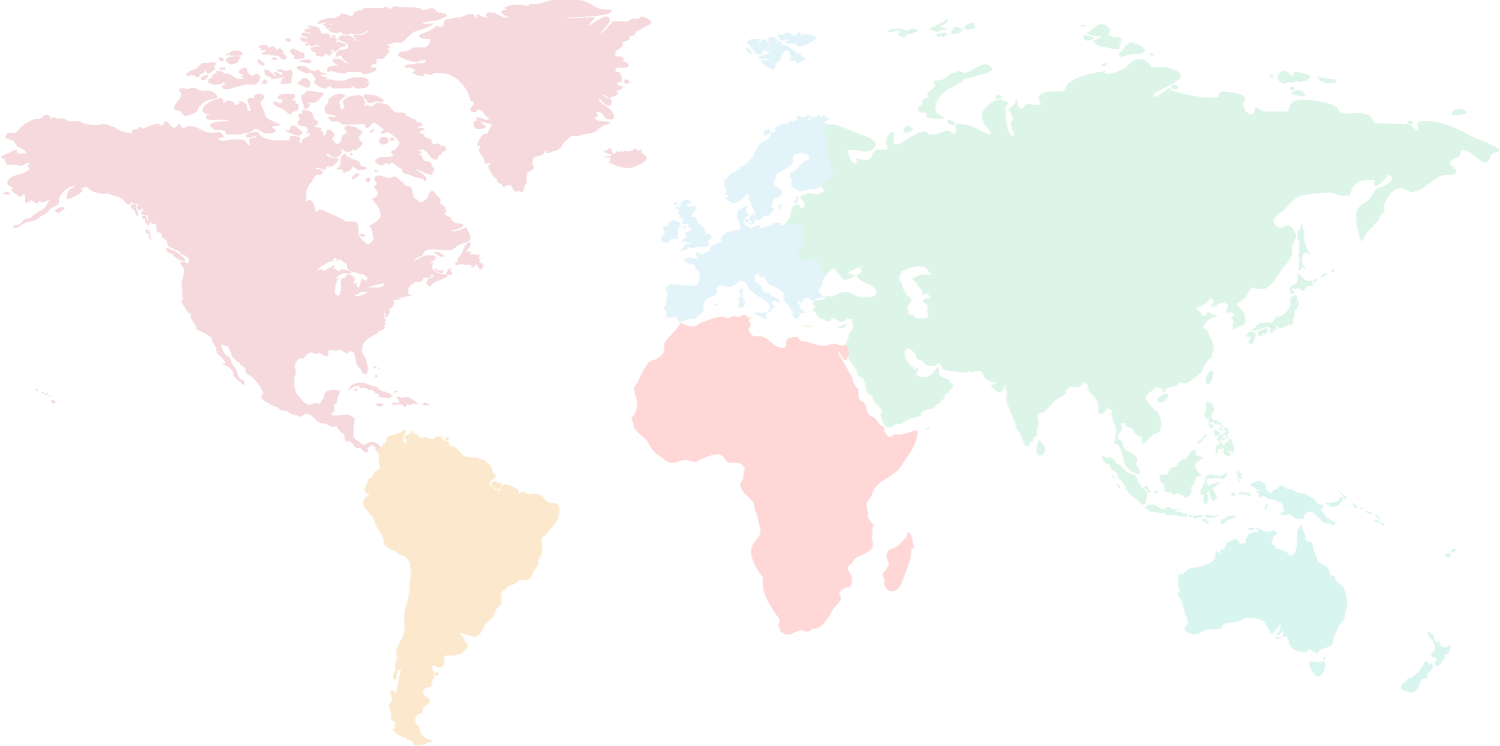 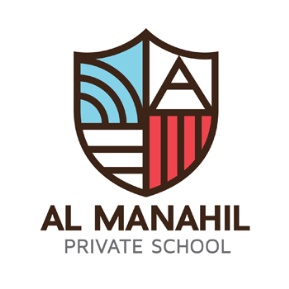 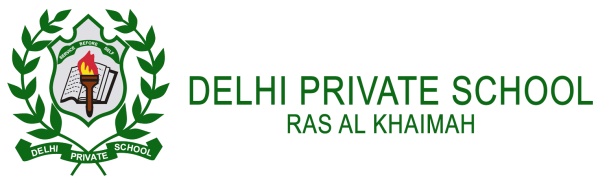 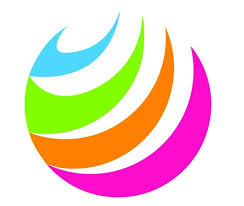 A'soud-Global-School--Muscat,-Oman
Delhi-Private-School,-Ras-Al-Khaimah,-UAE
Al-Manahil-Private-School,-Al-Ain,-UAE
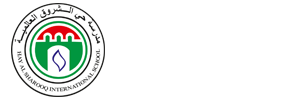 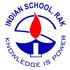 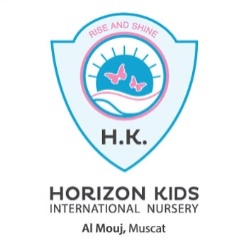 The-Indian-School,-Ras-Al-Khaimah,-UAE
Hay-Al-Sharooq-International-School,-Sur,-Oman
Horizons-Kids-Nursery---Muscat,-Oman
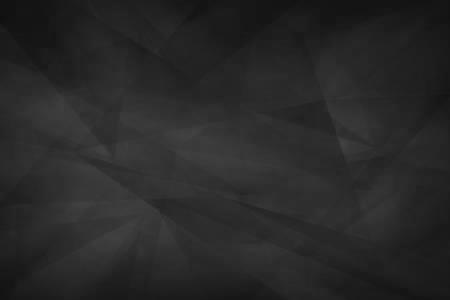 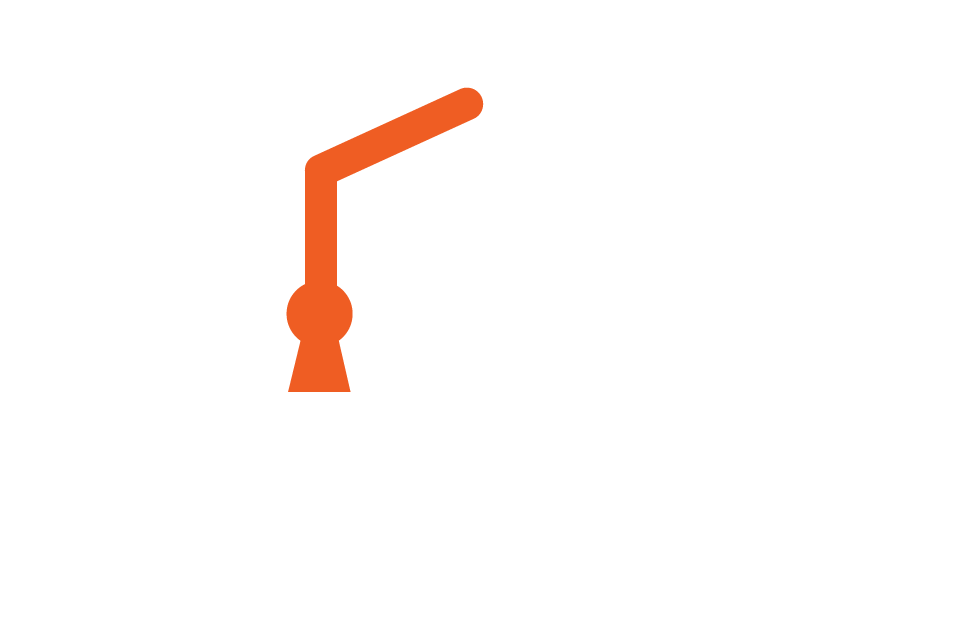 Centralised Integrated View (Chain Schools)
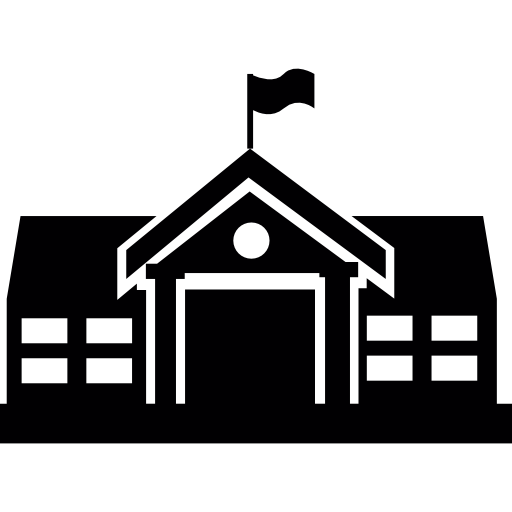 School 1
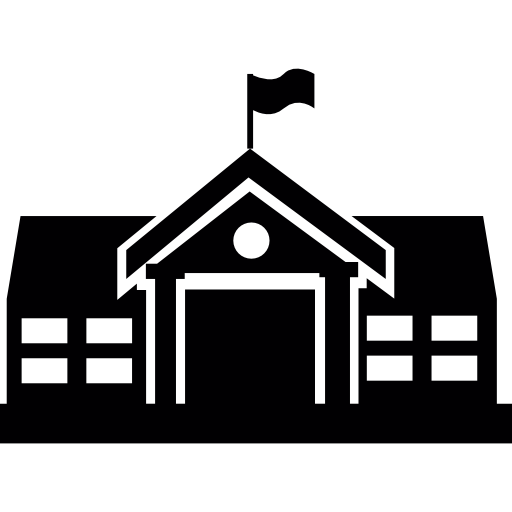 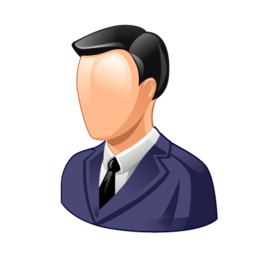 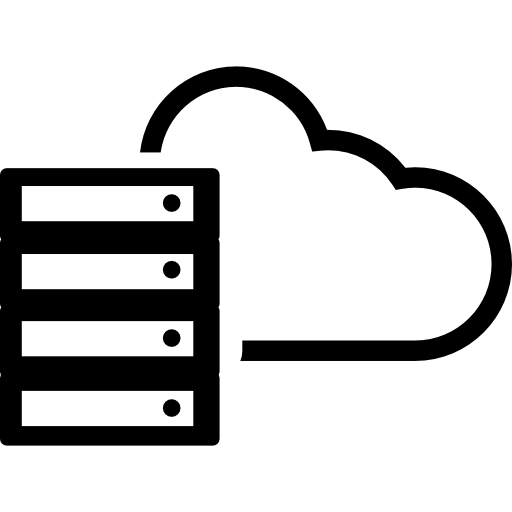 School 2
CEO, Trustee
Centralized data for all schools on cloud
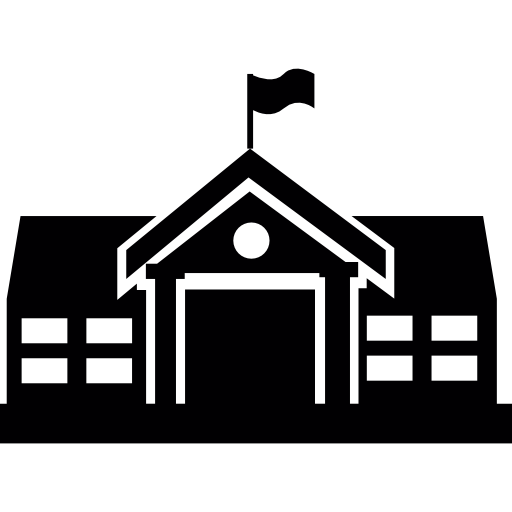 School 3
The management gets the instant reports of all the schools related to academics and administration.

Real time data mining, updating & comparison helps the management to make future strategies for their organization.
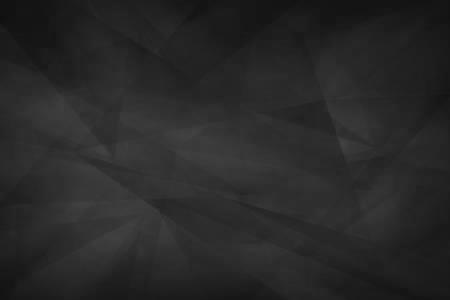 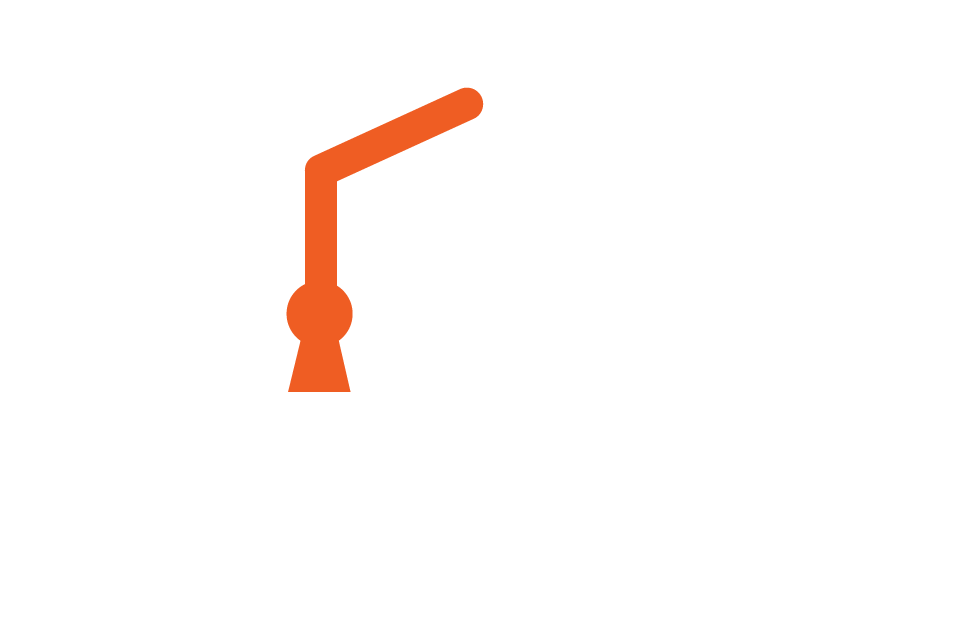 For Group of Institutions
Hierarchy Based Information
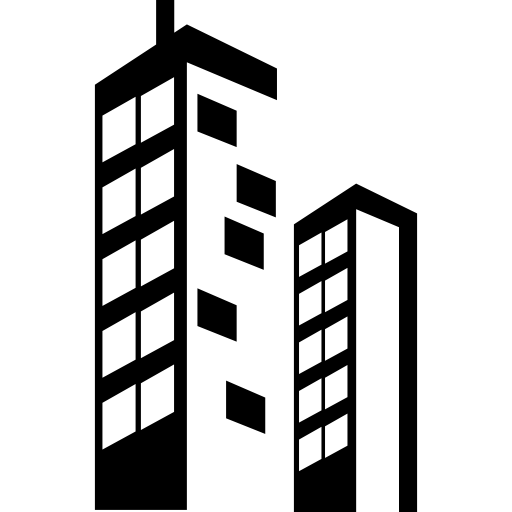 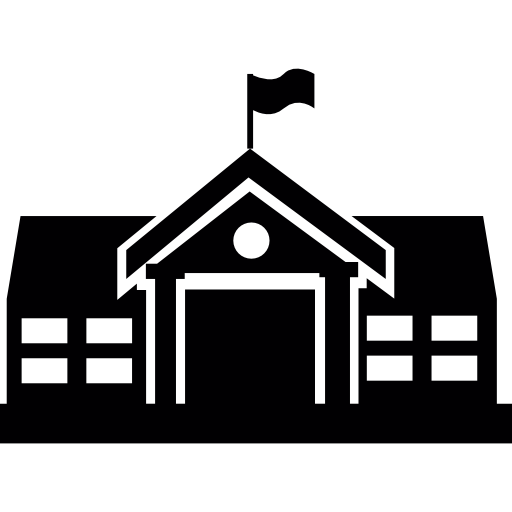 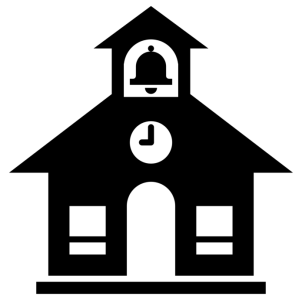 Head Office
Nursery
Schools
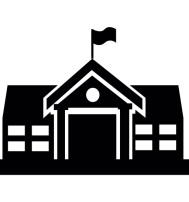 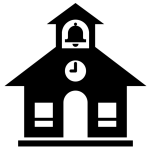 School 1
Nursery 1
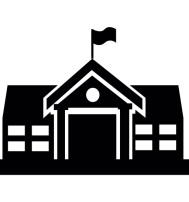 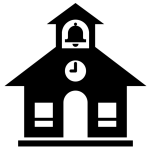 School 2
Nursery 2
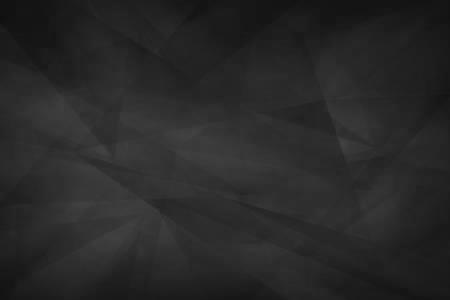 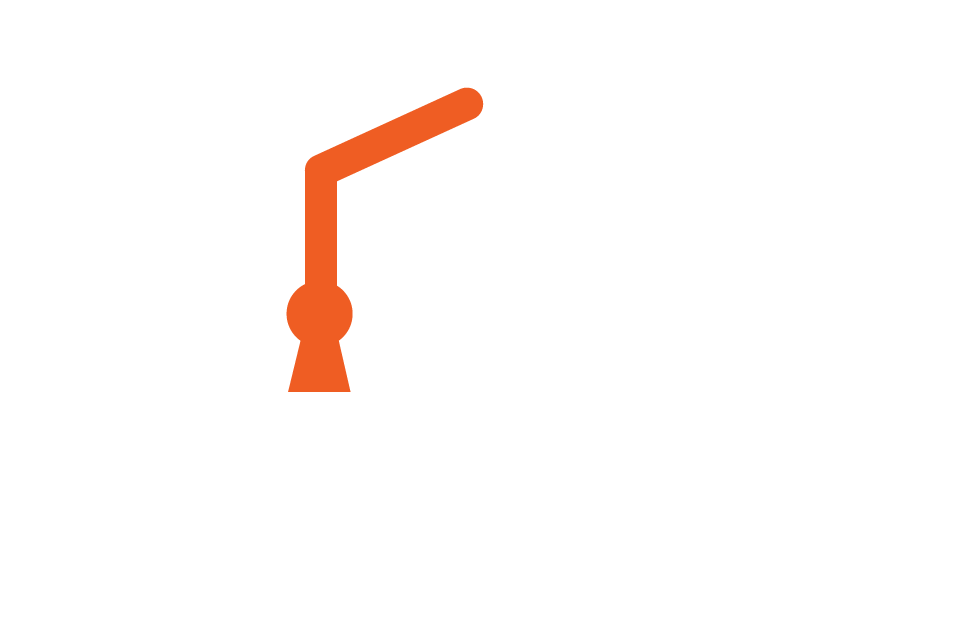 Statistics & Analytics Dashboards
Fee related reports like – Fee defaulters (monthly)
Student related reports like - Daily attendance
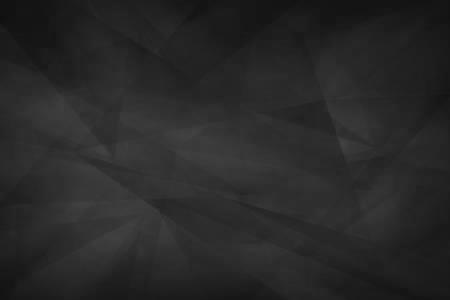 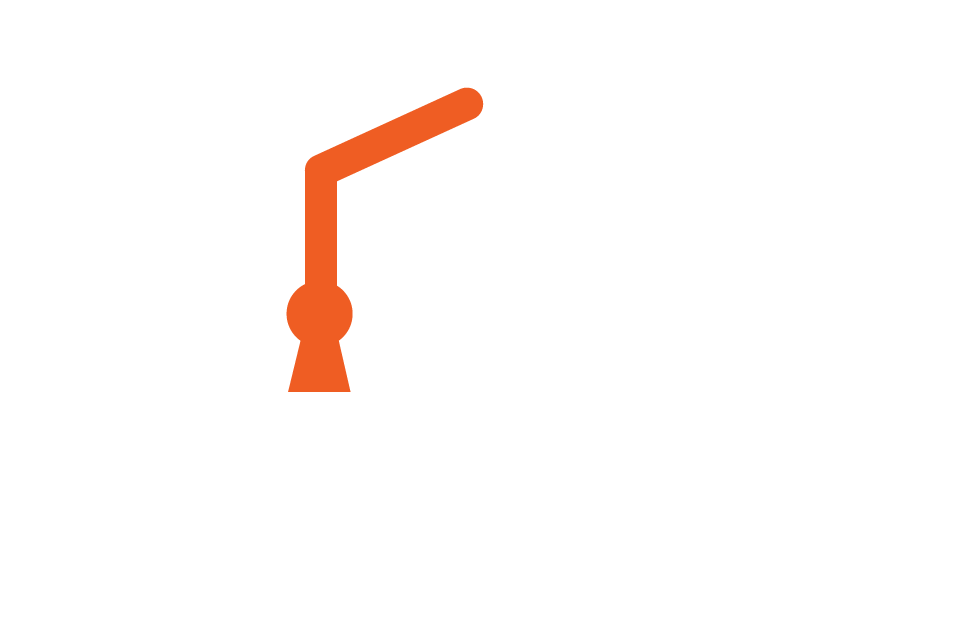 Statistics & Analytics Dashboards
Lead related reports like – Leads By Source
Lead related reports like – Lead Conversion By Source
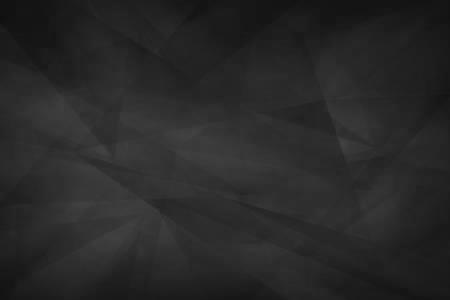 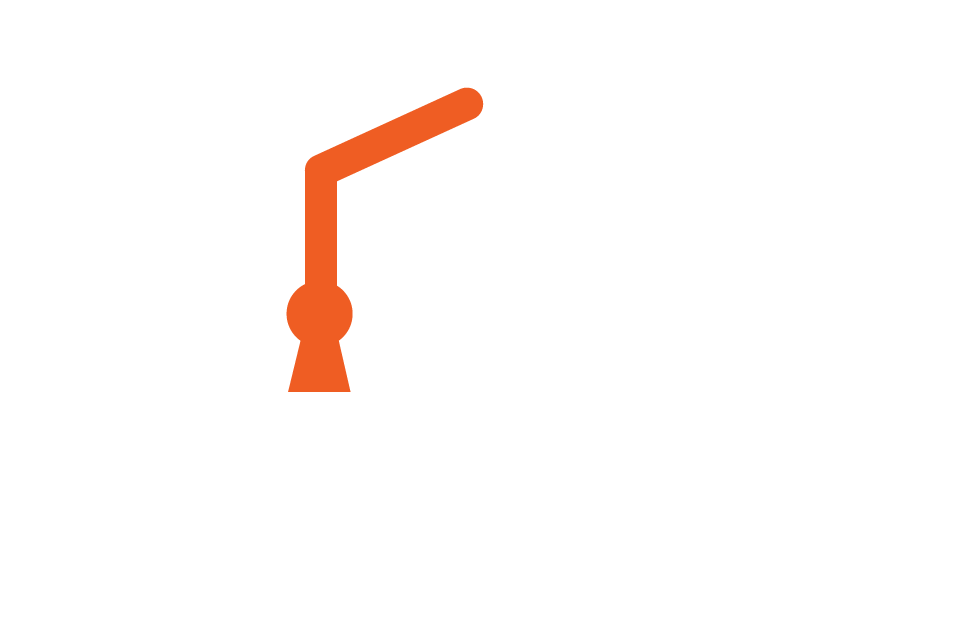 Save with Skolaro
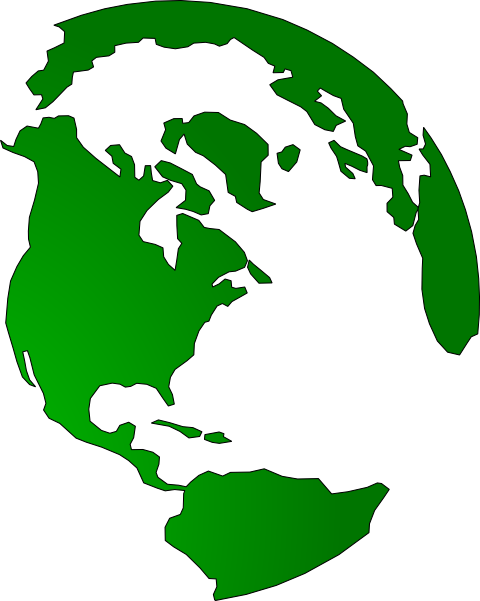 Get all digital reports and save your costing on paper and promote Green Environment with us.
“Go Green, Go Paperless”
With Skolaro Cloud Management System
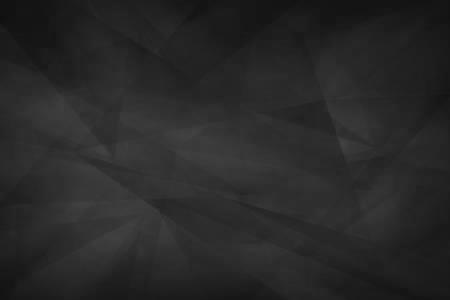 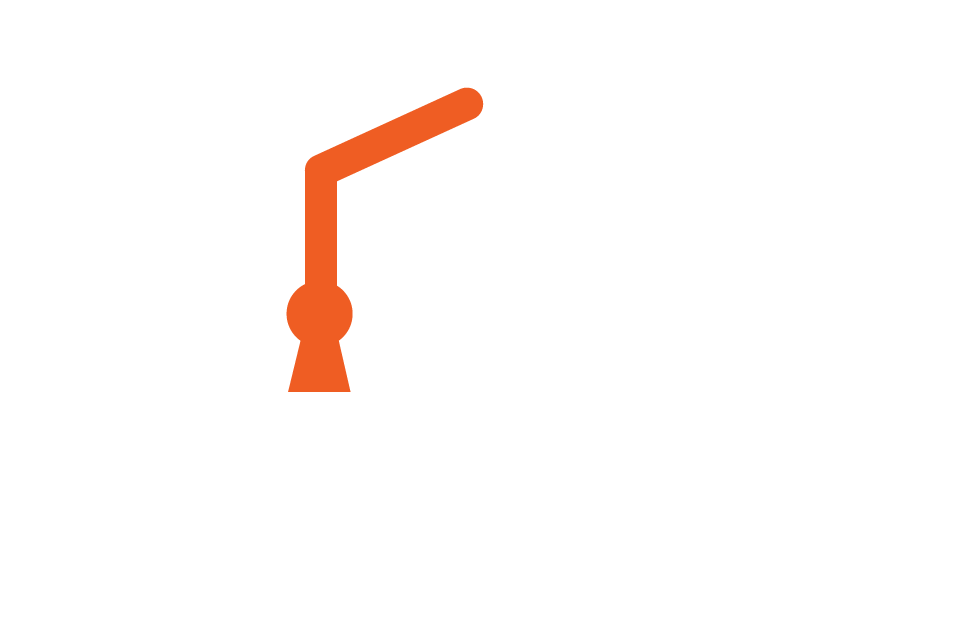 Thank You
naini@skolaro.com
info@skolaro.com
www.skolaro.com